Biology Concepts & Applications
10 Edition
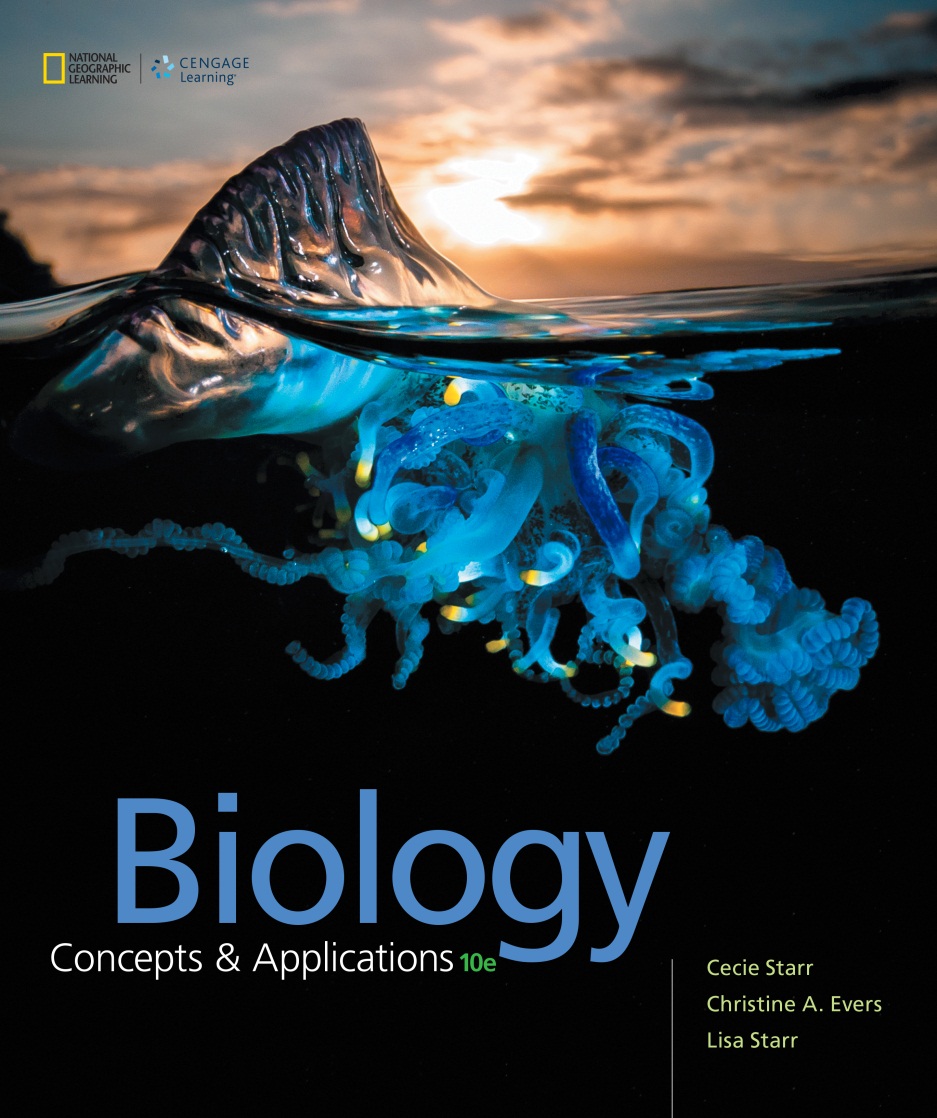 Chapter 15
Biotechnology
Copyright © 2018 Cengage Learning. All Rights Reserved. May not be copied, scanned, or duplicated, in whole or in part, except for use as permitted in a license distributed with a certain product or service or otherwise on a password-protected website for classroom use.
15.1 Cutting and Pasting DNA
Cut and paste
How to identify a single base among thousands or millions was a huge challenge
Arber and Smith discovered how some bacteria resist infection by bacteriophage
These bacteria have enzymes that chop up injected viral DNA
Enzymes restrict viral growth
DNA Cloning (1 of 3)
Restriction enzymes
Cuts DNA wherever a specific nucleotide sequence occurs
Allows researchers to cut DNA into manageable chunks
Allows for combining DNA fragments from other organisms
Leaves single-stranded tails
Complementary tails will base-pair together
DNA Cloning (2 of 3)
Making recombinant DNA
A restriction enzyme recognizes a specific base sequence in DNA from any source
Enzyme cuts DNA from two sources into fragments; leaves “sticky ends”
DNA fragments are mixed together, matching sticky ends base pair with each other
DNA ligase seals the base-paired DNA fragments
Molecules of recombinant DNA result
DNA Cloning (3 of 3)
DNA cloning mass produces specific DNA fragments 
Fragments to be copied are inserted into plasmids or other cloning vectors and inserted into host cells such as bacteria
Host cells divide and make identical copies (clones) of the foreign DNA
A huge population of clones can be grown
Restriction Enzymes and Recombinant DNA
[Speaker Notes: Figure 15.1 Restriction enzymes and recombinant DNA.
1  The restriction enzyme EcoRI recognizes a specific base sequence in DNA and cuts it. Eco RI leaves single-stranded tails (“sticky ends”).
2  When DNA fragments from two sources are cut with EcoRI and mixed together, matching sticky ends base-pair (hybridization, Section 8.4).
3  DNA ligase seals the gaps between hybridized DNA fragments. The resulting hybrid molecules are called recombinant DNA.]
Why Clone DNA? (1 of 3)
To understand the information encoded in DNA
Determine the sequence of DNA molecules
Identify genes along a chromosome
Eukaryotic genes occur discontinuously on a chromosome and contain introns
Difficult to find
Why Clone DNA? (2 of 3)
cDNA cloning
Researchers who study eukaryotic genes and their expression work with mRNA transcripts of genes
RNA cannot be cloned directly
Reverse transcriptase, a viral enzyme, is used to transcribe single-stranded RNA into complementary DNA (cDNA) for cloning
Why Clone DNA? (3 of 3)
cDNA allows researchers to manipulate eukaryotic genes
By changing them
Knocking them out
Inserting them into other species
Allows genes from complex eukaryotes to be expressed in simpler organisms such as bacteria and yeast
Making cDNA
[Speaker Notes: Figure 15.2 Making cDNA for cloning.
A  The enzyme reverse transcriptase uses an RNA template to assemble a complementary strand of DNA (which is called cDNA).
B  DNA polymerase uses the cDNA as a template to assemble a complementary strand of DNA (the enzyme also removes the mRNA as it carries out synthesis). Like any other double-stranded DNA, the resulting double-stranded cDNA may be cut with restriction enzymes and pasted into a cloning vector using DNA ligase.]
15.2 Isolating Genes
Genome
The entire set of genetic material of an organism
Consists of thousands of genes
DNA Libraries (1 of 2)
DNA libraries are sets of cells that host cloned DNA fragments
A genomic library collectively contains all DNA in a genome
A cDNA library contains only those genes being expressed when mRNA was harvested
DNA libraries and the polymerase chain reaction (PCR) help researchers isolate particular DNA fragments
DNA Libraries (2 of 2)
Probes
A cell that contains a particular DNA fragment of interest is mixed up with millions of cells that do not
One way to find the clone involves using a fragment of DNA or RNA
Fragment is labeled with a tracer
Tracers can be radioactive nucleotides
Screening a DNA Library
[Speaker Notes: Figure 15.4 Using a probe to screen a DNA library. In this example, a radioactive probe helps identify a bacterial colony that contains a targeted fragment of DNA.
A  Individual bacterial cells from a DNA library are spread over the surface of a solid growth medium. The cells divide repeatedly and form colonies—clusters of millions of genetically identical descendant cells.
B  Special paper is pressed onto the surface of the growth medium. Some cells from each colony stick to the paper.
C  The paper is soaked in a solution that ruptures the cells and makes the released DNA single-stranded. The DNA clings to the paper in spots mirroring the distribution of colonies.
D  A radioactive probe is added to the liquid bathing the paper. The probe hybridizes with any spot of DNA that contains a complementary sequence.
E  The paper is pressed against x-ray film. The radioactive probe darkens the film in a spot where it has hybridized. The spot’s position is compared to the positions of the original bacterial colonies. Cells from the colony that corresponds to the spot are cultured, and their DNA is harvested.]
PCR (1 of 3)
Polymerase chain reaction (PCR)
Technique used to mass-produce copies of sections of DNA without having to clone in living cells
Uses primers: a short strand of DNA designed to hybridize with a DNA fragment
Can be used on any sample of DNA with at least one molecule of a target sequence
Each cycle of a PCR reaction doubles the number of copies of a section of DNA
PCR (2 of 3)
DNA template is mixed with primers, nucleotides, and heat-tolerant Taq DNA polymerase
Mixture is heated, separating the DNA template into single strands
When it is cooled, some of the primers base-pair with the template DNA
Taq polymerase begins DNA synthesis at primers, so complementary DNA strands form on single-stranded templates
PCR (3 of 3)
The mixture is heated again; double-stranded DNA separates into single strands	
When it is cooled, primers base pair with old and new DNA strands
Each round of PCR reactions doubles the number of copies of the targeted DNA section
Two Rounds of PCR
[Speaker Notes: Figure 15.5 Two rounds of PCR.
1  DNA template (blue) with a targeted sequence is mixed with primers (pink), nucleotides, and heat-tolerant Taq DNA polymerase.
2  When the mixture is heated, the double-stranded DNA separates into single strands. When the mixture is cooled, some of the primers base-pair with the DNA at opposite ends of the targeted sequence.
3  Taq polymerase begins DNA synthesis at the primers, so it produces complementary strands of the targeted DNA sequence.
4  The mixture is heated again, so all double-stranded DNA separates into single strands. When it is cooled, primers base-pair with the targeted sequence in the original template DNA and in the new DNA strands.
5  Each cycle of heating and cooling can double the number of copies of the targeted DNA section.]
Exponential Amplification
[Speaker Notes: Figure 15.6 Exponential amplification by PCR.]
15.3 DNA Sequencing
Sequencing
Reveals the order of bases in DNA 
Determines the order of nucleotides in DNA
DNA polymerase partially replicates a DNA template
Produces a mixture of DNA fragments of different lengths, separated by electrophoresis
The entire genomes of several organisms have been sequenced
DNA Sequencing (1 of 2)
Electrophoresis 
Separates fragments by length into bands 
Electric field pulls DNA fragments through semisolid gel
Fragments of different sizes move at different rates
Shorter fragments slip through the tangled molecules of the gel faster than longer fragments
DNA Sequencing (2 of 2)
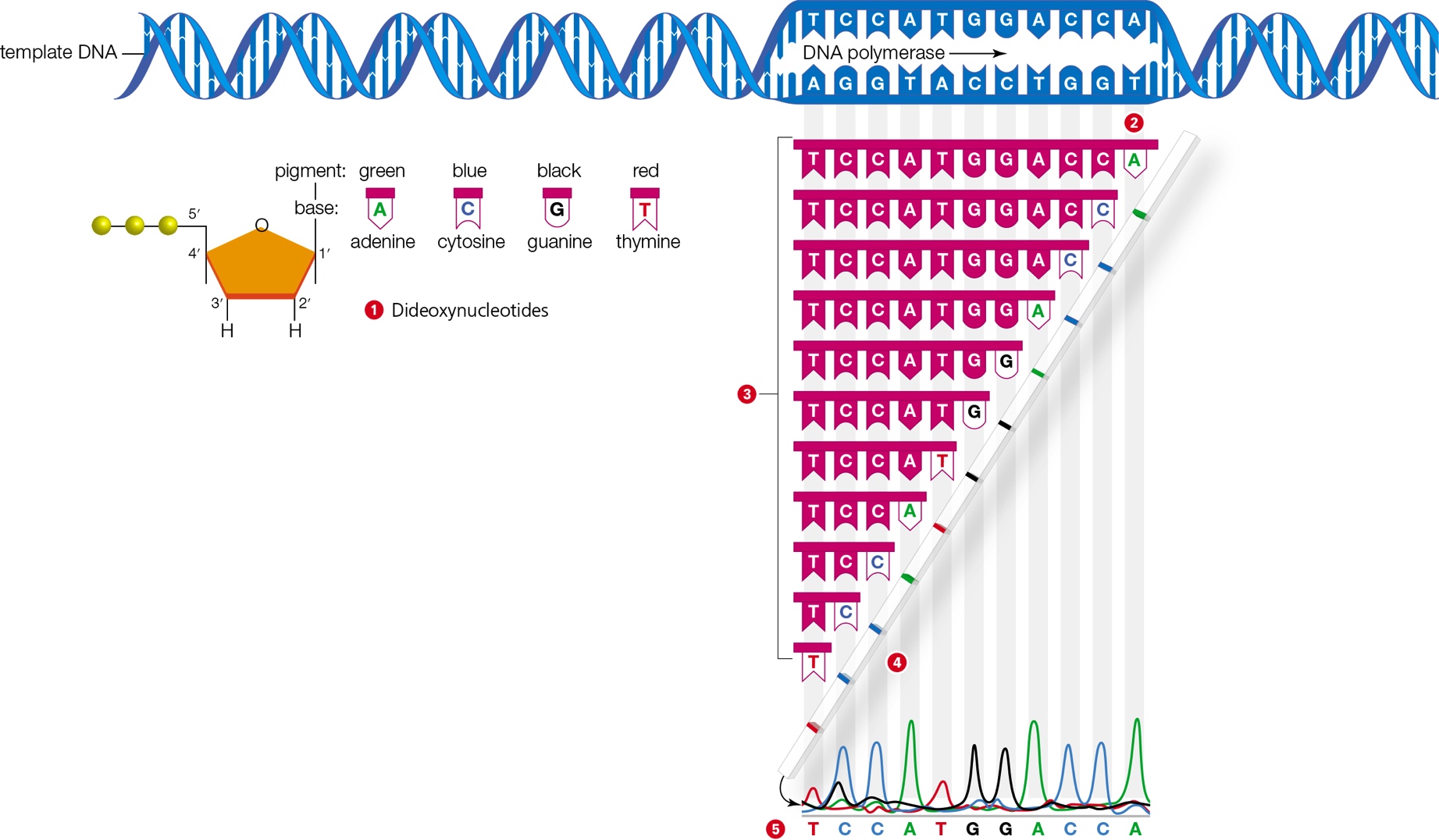 [Speaker Notes: Figure 15.7 DNA sequencing.
In this method, DNA polymerase is used to incompletely replicate a section of DNA. 
1  This sequencing method depends on dideoxynucleotides, which are nucleotides that have a hydrogen atom instead of a hydroxyl group on their 3′carbon (compare the structure with those in Figure 8.4). Each base (G, A, T, or C) is labeled with a different colored pigment. 
2  DNA polymerase uses a section of DNA as a template to synthesize new strands of DNA. Synthesis of each new strand stops when a dideoxynucleotide is added.
3  At the end of the reaction, there are many incomplete copies of the template DNA in the mixture.
4  Electrophoresis separates the copied DNA fragments into bands according to their length. All of the DNA strands in each band end with the same base, so each band is the color of the base’s tracer pigment.
5  A computer detects and records the color of successive bands on the gel (see Figure 15.8 for an example). The order of colors of the bands reflects the sequence of the DNA.]
Five Steps of DNA Sequencing (1 of 2)
DNA polymerase adds a nucleotide only to the hydroxyl group on the 3′ carbon of a DNA strand
Each kind (A,C,G,T) is labeled with a colored pigment
During the reaction, the polymerase randomly adds with either a regular or a modified nucleotide to the end of the growing DNA 
The reaction produces millions of DNA fragments of different lengths
The fragments are incomplete complementary copies of the starting DNA
Electrophoresis separates DNA fragments into bands according to length and color
Fragments move through the gel at different rates
Five Steps of DNA Sequencing (2 of 2)
All fragments in a given band have the same modified nucleotide at their ends
Pigment labels now impart distinct colors on the bands
A computer detects and records the color of successive bands on the gel 
The order of colors represents the sequence of the template DNA
The Human Genome Project
The human genome consists of about 3 billion nucleotide bases
Celera Genomics invented faster methods of sequencing genomic DNA
Human genome sequence completed in 2003 but could not be patented
50 years after discovery of DNA structure, sequencing of the human genome was complete
Human Genome Raw Data
[Speaker Notes: Figure 15.8 Part of the human genome sequence, raw data. The order of colored bands in each vertical lane reveals the sequence of about 100 nucleotides of the human genome.]
Human Genome Statistics
"Ensembl release 84.38; *NCBI dbSNP build
15.4 Genomics
The study of whole-genome structure and function
First time to sequence human genome took 15 years; now it takes about a day
Includes:
 Whole-genome comparisons
 Structural analysis of gene products
 The study of small-scale variation
Provides insights into evolution and medical benefits
Genomics
We have learned the function of human genes by studying counterpart genes in other species
A human version of a mouse gene, APOA5, encodes a lipoprotein
Mice with APOA5 have four times normal level of triglycerides in their blood
Correlation between APOA5 mutations and high triglyceride levels in humans
Genomic Alignment
[Speaker Notes: Figure 15.9 Genomic DNA alignment. This is a region of the gene for a DNA polymerase. Nucleotides that differ from those in the human sequence are highlighted. The chance that any two of these sequences would randomly match is about 1 in 1046.]
DNA Profiling (1 of 2)
Identifies a person by their DNA
99% of DNA is same among all humans
A base pair variation present in >1% of the population is called a single-nucleotide polymorphism (SNP)
Examples
Using STRs for DNA fingerprinting
Determining an individual’s array of SNPs on microscopic arrays
DNA Profiling (2 of 2)
Short tandem repeats
Sequences of 4 or 5 bases repeated multiple times in a row
Analyze using PCR
Electrophoresis is used to reveal individual’s unique array
“DNA fingerprint profile” in criminal investigation
STR Profile
[Speaker Notes: Figure 15.11 A partial short tandem repeat profile. Remember, human body cells are diploid, with pairs of homologous chromosomes. Double peaks appear on a profile when homologous chromosomes of a pair carry a different number of repeats.
A  Gray boxes show the names of the six short tandem repeat regions that were tested in this profile.
B  The number of repeats is shown in a box below each peak. A peak’s location on the x-axis corresponds to the length of the DNA fragment amplified (a measure of the number of repeats). Peak size reflects the amount of DNA produced by the PCR reaction.]
15.5 Genetic Engineering
Process by which an individual’s genome is deliberately modified
Produces a genetically modified organism (GMO)
A gene may be altered and reinserted into an individual of the same species
A gene from one species may be transferred to another to produce an organism that is transgenic
Most common GMOs are bacteria
Genetically Modified Microorganisms
GM bacteria
Produce medically important proteins such as insulin
Produce enzymes used in food manufacturing, such as chymotrypsin 
Are used to improve taste of beer and fruit juice and slow bread from staling
Genetically Modified Plants (1 of 2)
Genetically engineered crop plants are widespread in the United States
Genes introduced by a tumor-inducing (Ti) plasmid from bacteria
Transfers foreign or modified genes into food crop plants such as soybeans, squash, and potatoes
May be resistant to diseases, offer improved yields, or make a protein (Bt) that is toxic to some insect larvae
Genetically Modified Plants (2 of 2)
GMO crops
Engineered for drought tolerance and nutrition
Example: rice plants engineered to make β-carotene, a precursor of vitamin A, in their seeds
Most widely planted GMO crops include: 
Corn, sorghum, cotton, soy, canola, and alfalfa
Transgenic Corn
[Speaker Notes: Figure 15.12 Example of how to make a transgenic plant.
C  Cells of transgenic plants carry a gene from a different species. The genetically modified plants that produced the corn on the left express a gene from the bacterium Bacillus thuringiensis (Bt) that confers insect resistance. Compare the corn from unmodified plants on the right. No pesticides were used on either crop.]
Genetically Modified Animals
Mice: used for medical research 
Goats: make proteins to treat cystic fibrosis, heart attacks, and clotting disorders
Rabbits: make interleukin-2
Pigs: modified for heart-healthy fat and lower phosphate feces
Salmon: faster growing
Farm animals: produce more meat or milk
GM Animals
[Speaker Notes: Figure 15.13 Examples of genetically modified animals.
A  Zebrafish engineered to glow in places where BPA, an endocrine disrupting chemical, is present. The fish are literally illuminating where this pollutant acts in the body—and helping researchers discover what it does when it gets there.
B  Transgenic goats produce human antithrombin, an anticlotting protein. Antithrombin harvested from their milk is used as a drug during surgery or childbirth to prevent blood clotting in people with hereditary antithrombin deficiency. This genetic disorder carries a high risk of life-threatening clots.]
Concerns with GMOs
You should read the research and form your own opinions
Beware of media and biased hype
Use of the term “Frankenfoods”
Herbicide manufacturers can be biased
15.6 Editing Genomes
Gene therapy
Gene is transferred into body cells to correct a genetic defect or treat a disease
Tested as a treatment for heart attack, sickle-cell anemia, cystic fibrosis, hemophilia A, Parkinson’s and Alzheimer’s diseases, several cancers, and inherited diseases
Weigh potential benefits of genetically modifying humans against potential risks
Gene Therapy
SCID-X1 
A severe X-linked disorder of the IL2RG gene, which codes for an immune-system receptor protein
Affected children cannot fight infections and only survive in germ-free isolation tents
Gene Therapy an dSCID-X1
In the 1990s, twenty boys with SCID-X1 were treated with gene therapy
Researchers used a genetically engineered virus to insert unmutated copies of IL2RG into cells taken from their bone marrow 
Eighteen were cured; five treated with gene therapy for SCID-X1 developed leukemia, and one died
CRISPR (1 of 2)
Powerful new method for editing chromosomal DNA that is profoundly changing conversations about editing genomes
Based on a type of restriction enzyme that is guided to DNA by a piece of RNA
The enzyme cuts the DNA wherever its “guide” RNA hybridizes
CRISPR (2 of 2)
More accurate and efficient than viral vectors or any other method of altering genomes
Fast, easy, cheap, and works in almost any cell, human or not
First successful method of making gene drives, which are genes that can “drive” themselves into other chromosomes and spread through a population
Concerns with Altering Genomes
Concern that altering genomes in any way has us on a slippery slope that may result in irreversible damage to ourselves and to the biosphere
Given the complexity of biological systems, any extinction could have effects that are impossible to predict
An oversight in designing the guide RNA for a CRISPR system could, for example, deliver unwanted genetic modifications into humans
Application: Personal Genetic Testing
[Speaker Notes: Figure 15.15 Genetic testing revealed that celebrity Angelina Jolie carries a BRCA1 mutation associated with an 87% lifetime risk of developing breast cancer. Even though she did not yet have cancer, Jolie underwent a double mastectomy, thereby reducing her risk of breast cancer to 5%.]
Personal Genetic Testing
Do you want to know your SNP profile?
Companies can extract DNA from saliva and analyze it using a SNP-chip
Results indicate estimated risks of developing certain diseases
Personalized genetic testing is revolutionizing medicine
Can cause people to make beneficial lifestyle changes
Discuss
Do you think we could ever completely predict the development of a disease?
Discuss the benefits of genetic engineering versus potential risks.
What advantages would insulin produced by genetic engineering have over preparations from animal sources in the treatment of human diabetes mellitus?